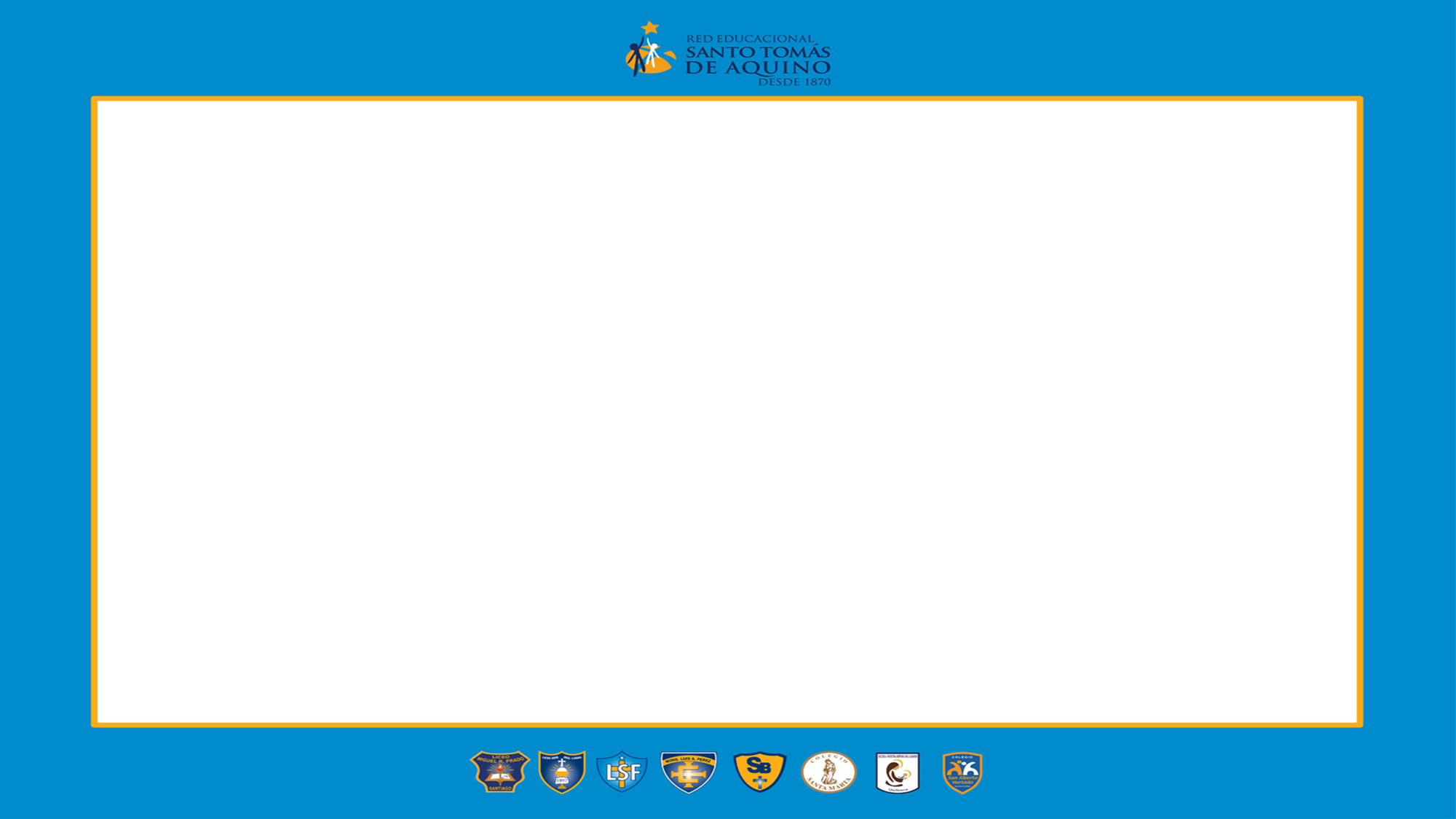 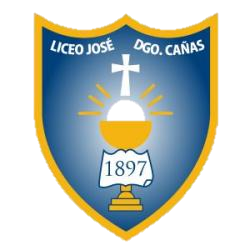 ENTREGA DE CANASTAS DE ALIMENTOS JUNAEBMARTES 17 DE NOVIEMBRE 2020
Con el objetivo de entregar de manera efectiva y eficiente las canastas de alimentos, solicitamos,  por favor, seguir las siguientes indicaciones:
1.- El ingresó es por Acceso Sector Pre-Básica. Respete horarios asignados para entrega, los que están divididos por niveles (Ver en siguiente lámina), esto nos ayudará a evitar aglomeraciones masivas, prevenir contagios y agilizar el proceso de entrega de canastas.
2.- Protéjase con mascarillas y guantes. Mantenga entre 1 a 2 metros de distancia con cualquier persona que pueda tener contacto (en el trayecto al Liceo y en el mismo Liceo)
3.- Siga las indicaciones sanitarias y de retiro que estarán señaladas en el Liceo.
4.- En caso se encuentre a la espera de resultados de exámenes COVID-19 no asista por ningún motivo. Solicite a algún apoderado o familiar de confianza con poder simple.
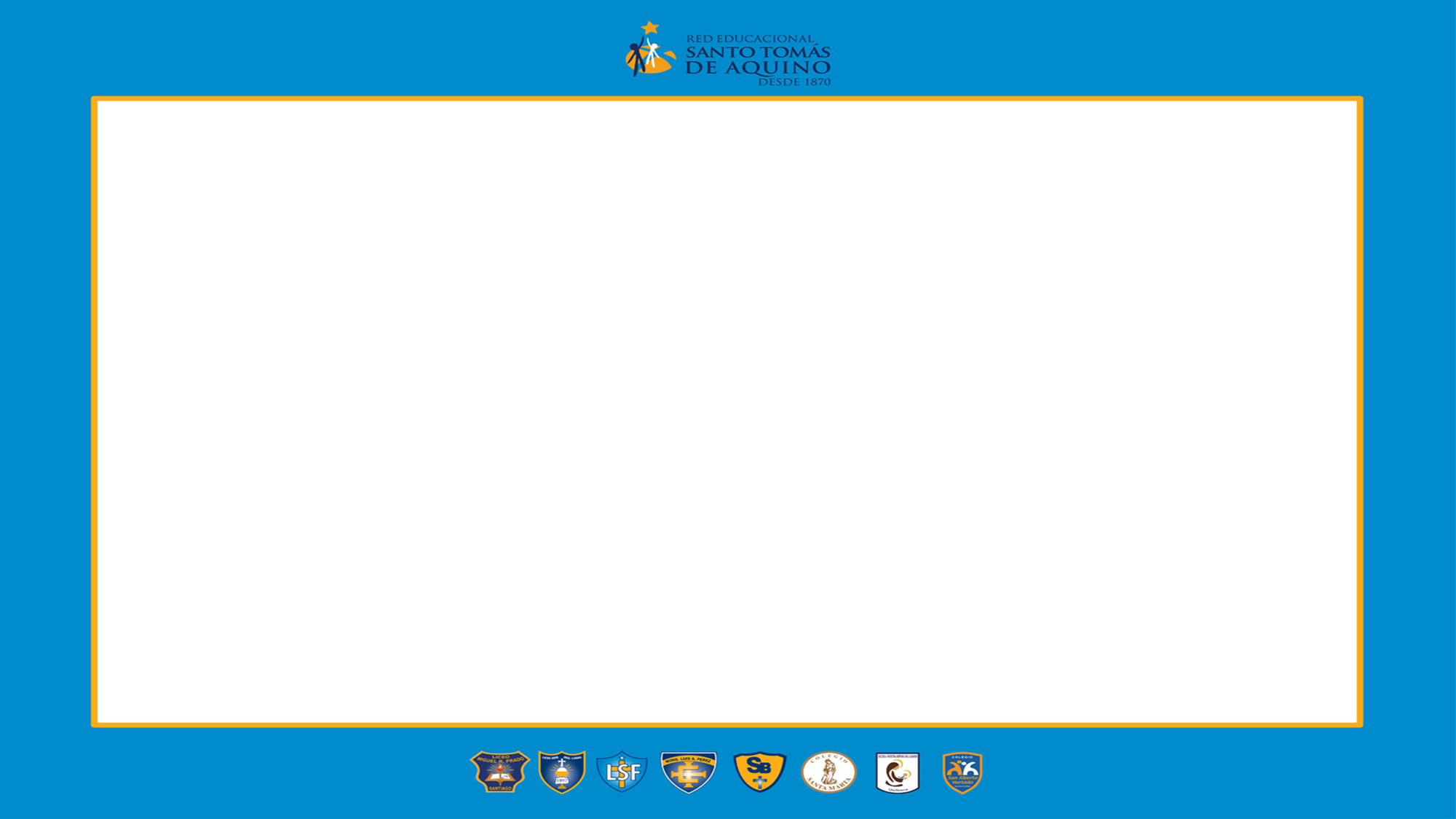 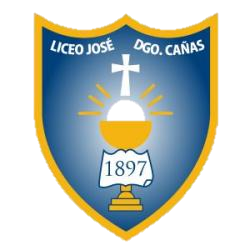 ENTREGA DE CANASTAS DE ALIMENTOS JUNAEBMARTES 17 DE NOVIEMBRE 2020